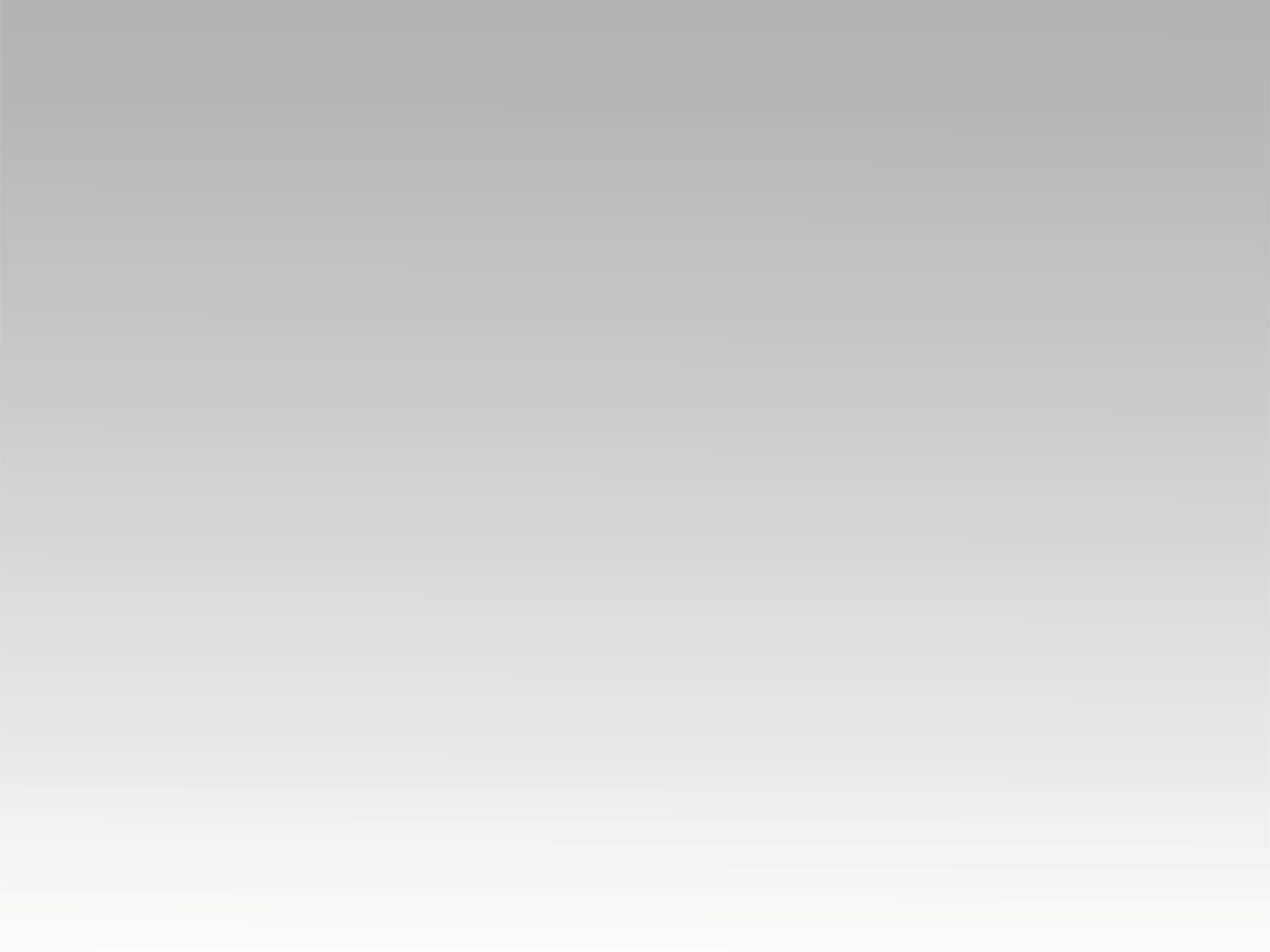 ترنيمة
هللويا يا شعب الرب
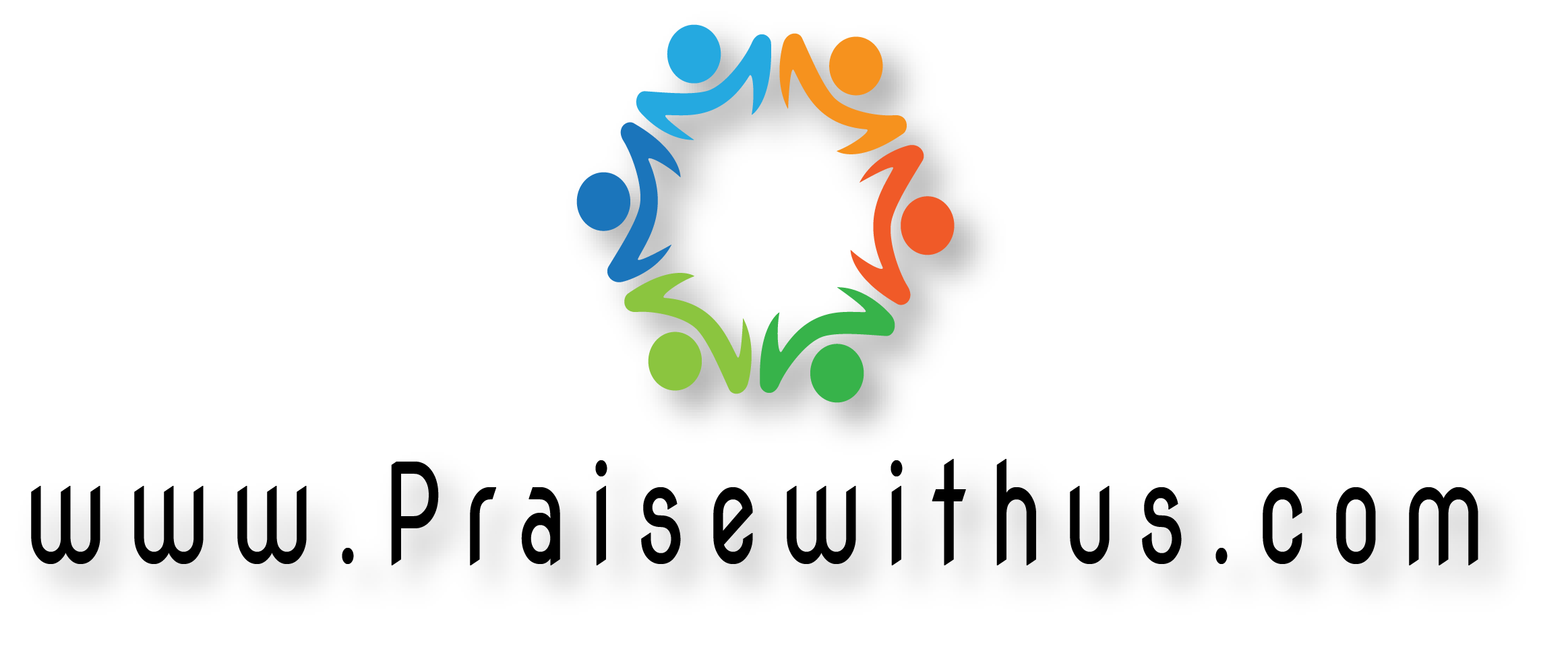 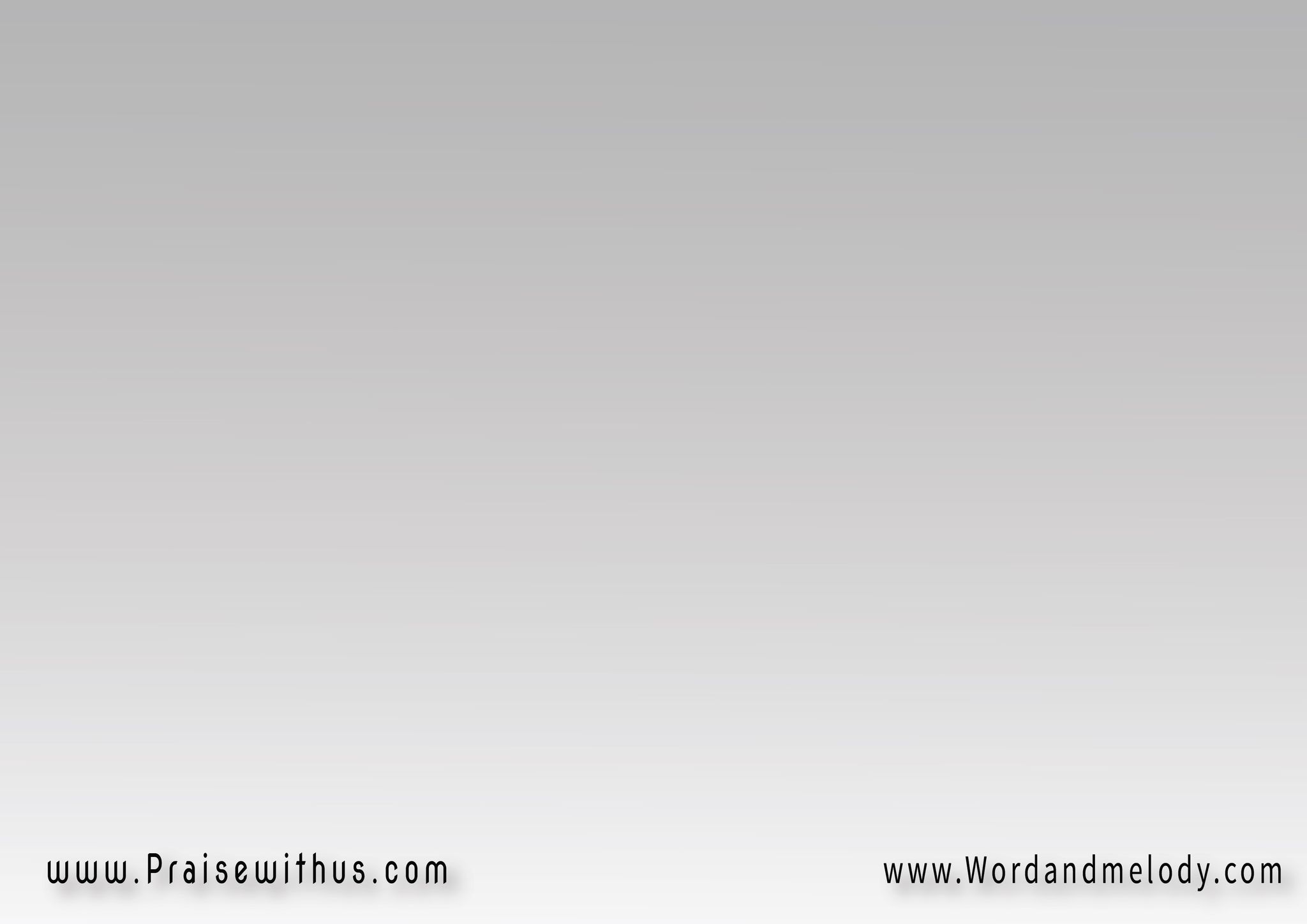 القرار:
هللويا يا شعب الرب إلهنا يسوع
نزل من السماء للأرض

"Halleluya ya shaab el rabb Elahna YasouNazel men el sama lel ard“


"Hallelujah, O people of the Lord, Our God, Jesus,
Descended from heaven to earth."
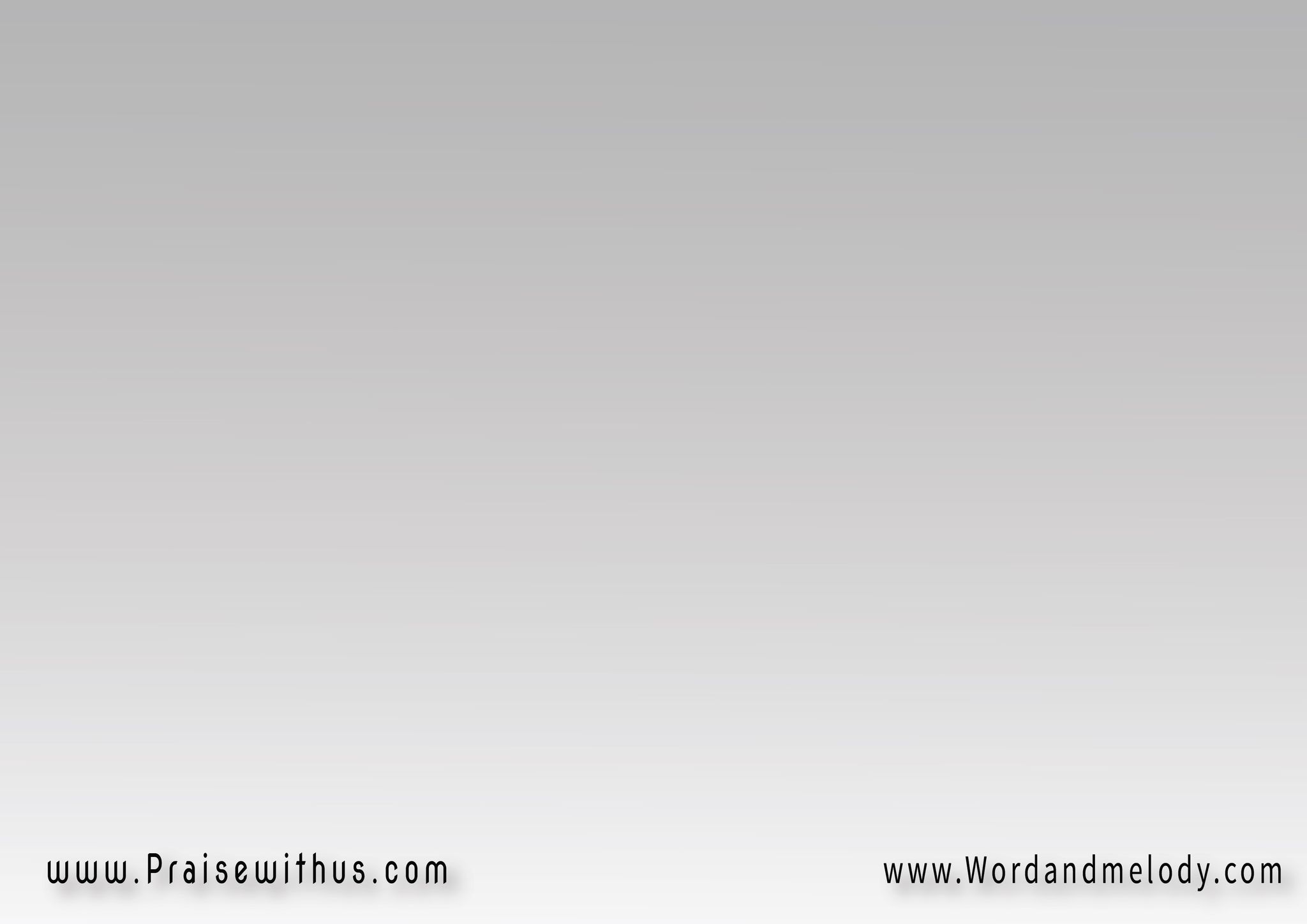 هللويا يا شعب الرب ده ميلاده لخلاصي
حسب البشارة حسب الوعد

"Halleluya ya shaab el rabb Da melado le khalasihasab el bashara hasab el waad"


"Hallelujah, O people of the Lord,This is His birth for my salvation,According to the good news, according to the promise."
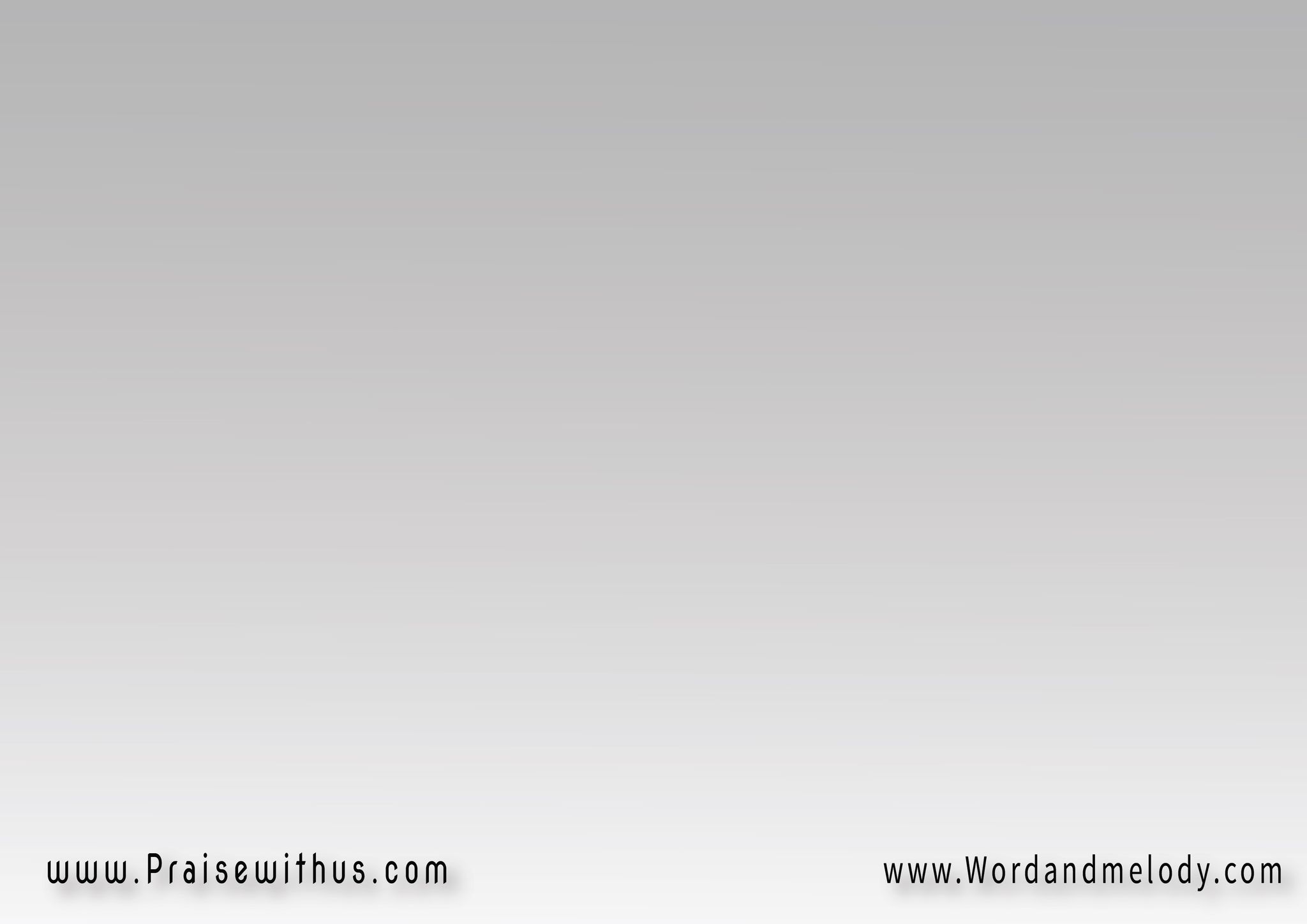 1-
طفل جماله سباني ميلاده بدد أحزاني
ربي هنا علشاني فرحتي مش سايعاني

"Tefl gamalo sabany melado badad ahzanyRaby hena aashany farhty mesh sayaany"

"A child whose beauty captivated me, 
His birth dispelled my sorrows,My Lord is here for me, my joy is no longer fleeting."
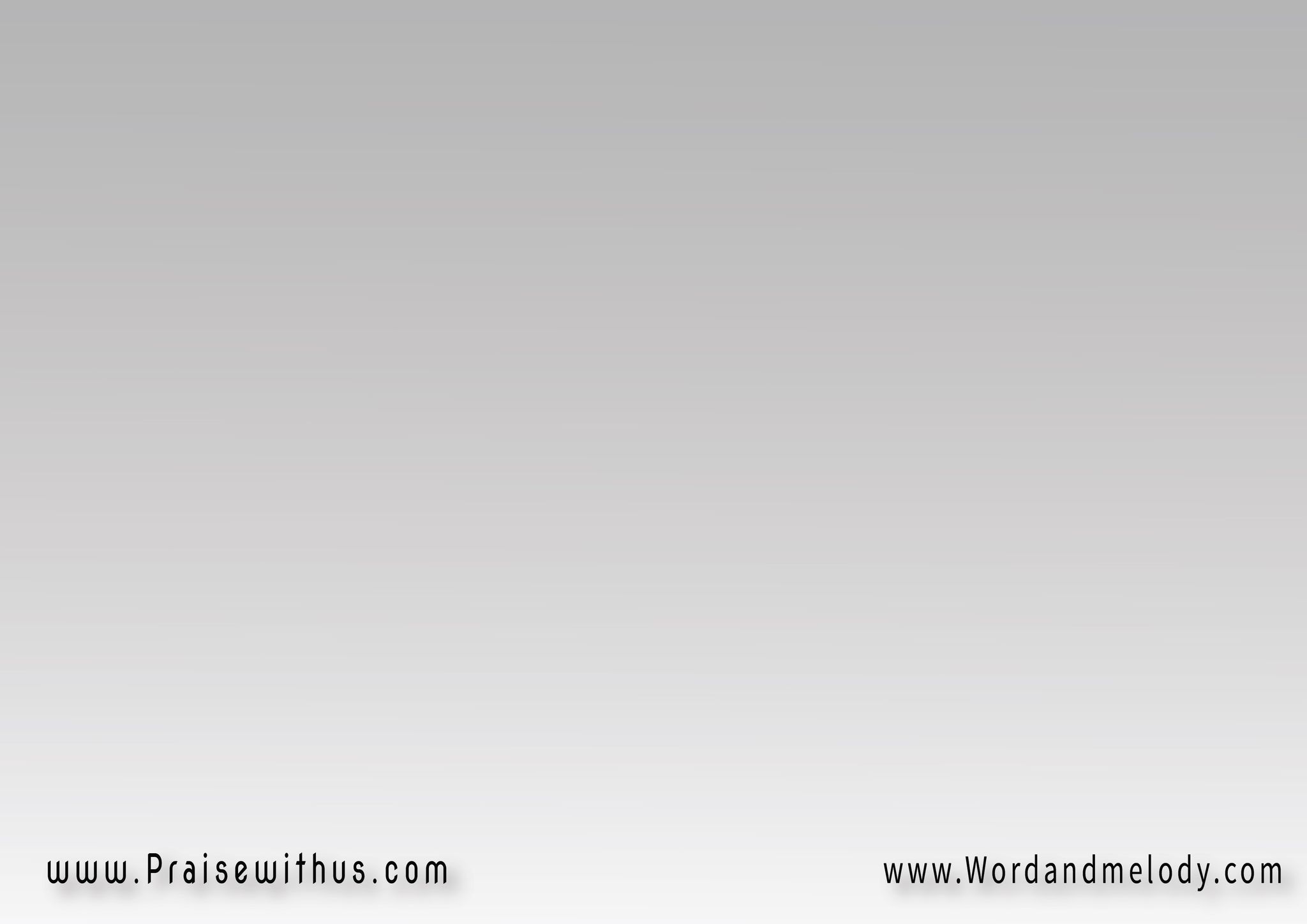 القرار:
هللويا يا شعب الرب إلهنا يسوع
نزل من السماء للأرض

"Halleluya ya shaab el rabb Elahna YasouNazel men el sama lel ard“


"Hallelujah, O people of the Lord, Our God, Jesus,
Descended from heaven to earth."
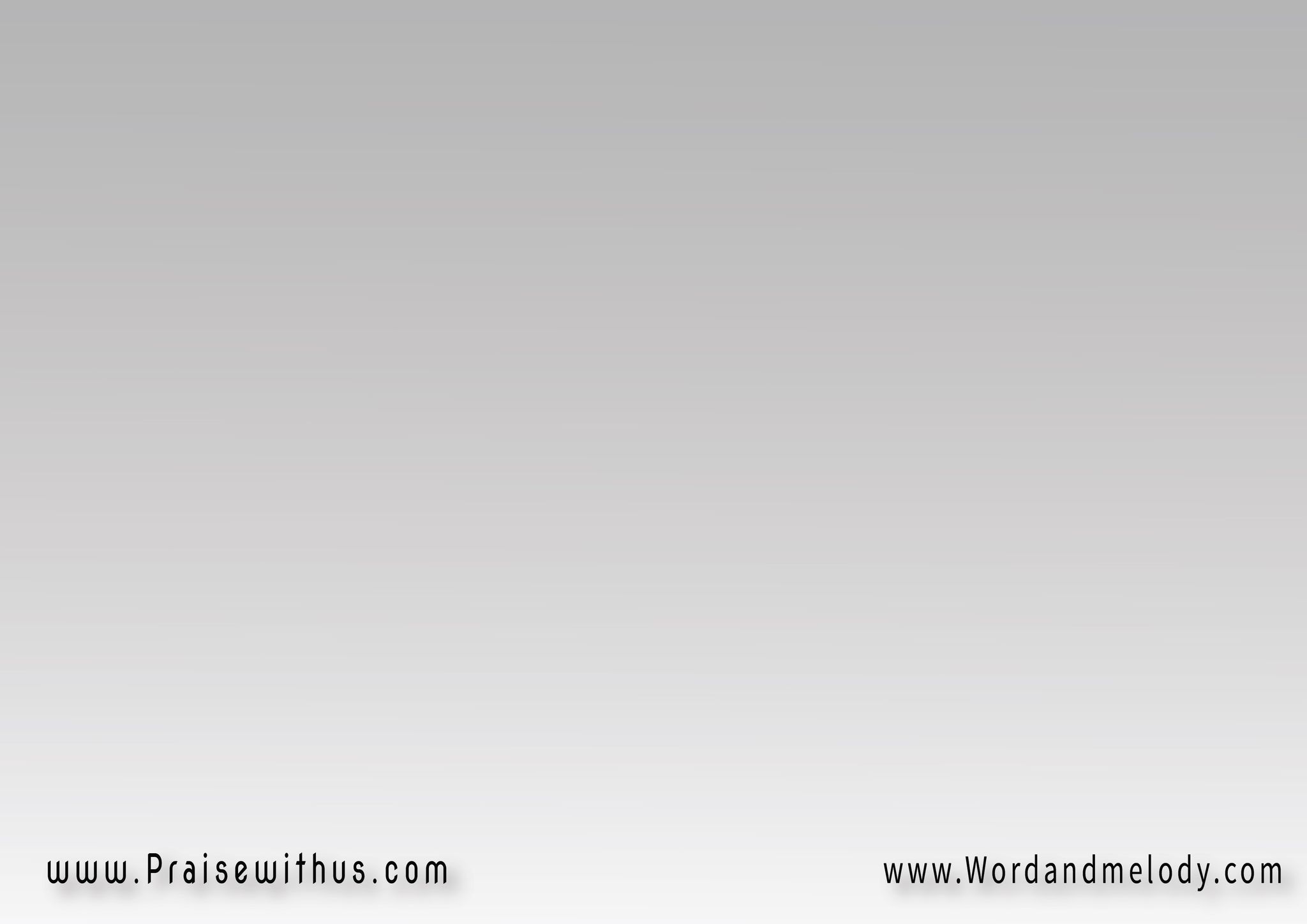 هللويا يا شعب الرب ده ميلاده لخلاصي
حسب البشارة حسب الوعد

"Halleluya ya shaab el rabb Da melado le khalasihasab el bashara hasab el waad"


"Hallelujah, O people of the Lord,This is His birth for my salvation,According to the good news, according to the promise."
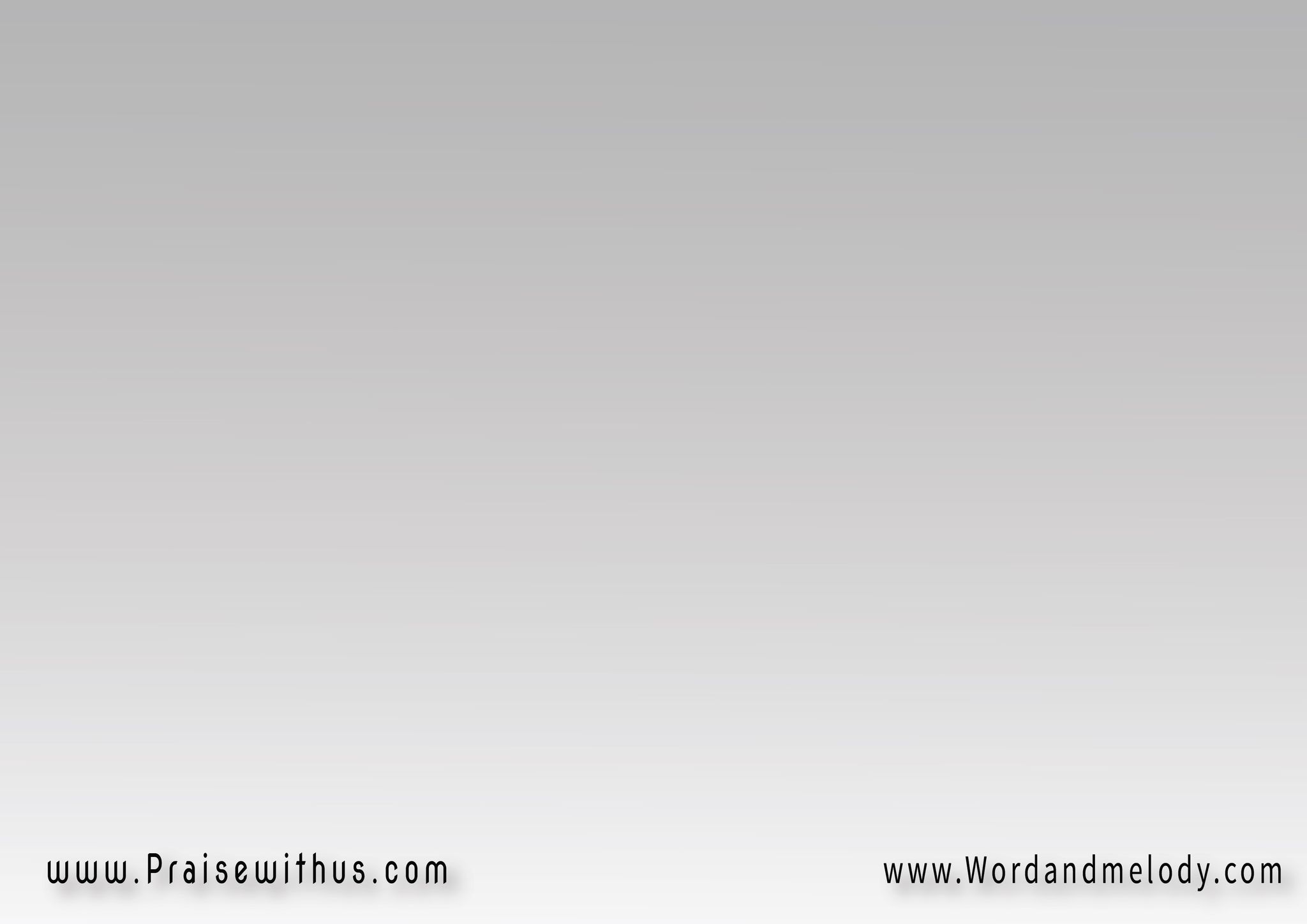 2-
 أعظم عطية سماوية إن انت جيت لينا هدية
جيت بخطة إلهية فيها نجاة وحياة لي

"Azam ateya samawya en enta geet lena hedeya
Geet be khetwa elahya feeha nagah w haya lia "

"The greatest heavenly gift is that 
You came to us as a present, You came with a divine plan
 that holds salvation and life for me."
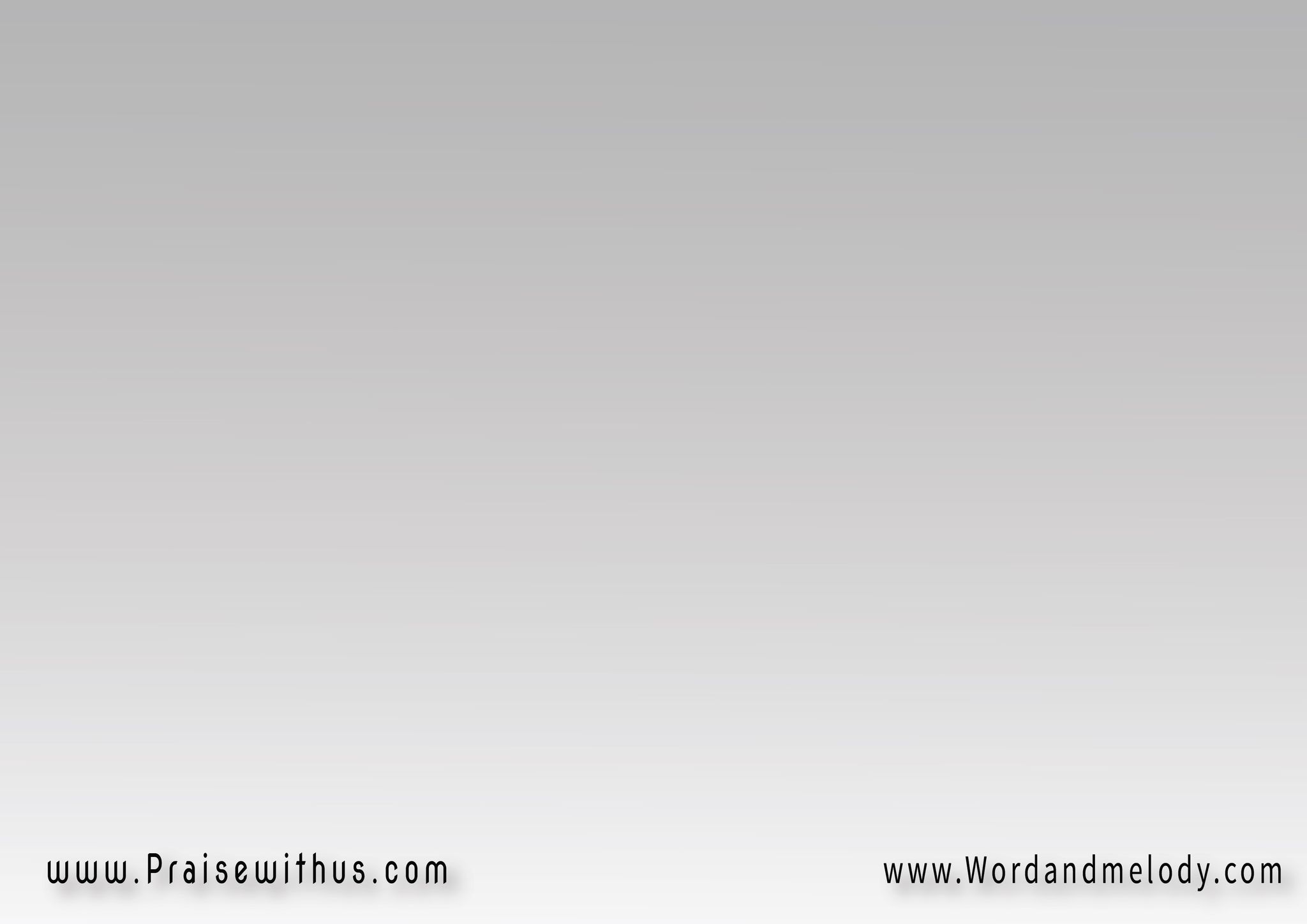 القرار:
هللويا يا شعب الرب إلهنا يسوع
نزل من السماء للأرض

"Halleluya ya shaab el rabb Elahna YasouNazel men el sama lel ard“


"Hallelujah, O people of the Lord, Our God, Jesus,
Descended from heaven to earth."
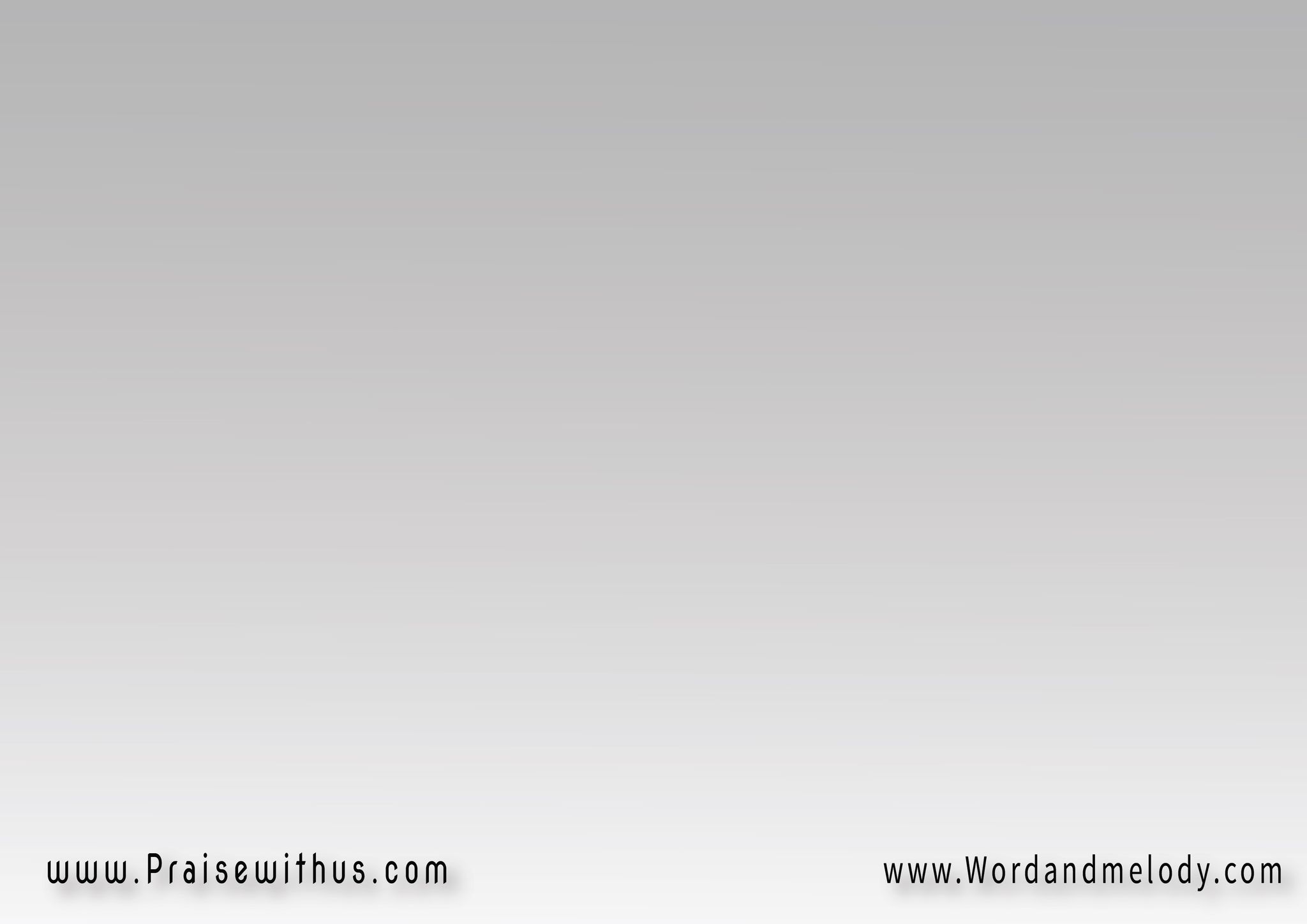 هللويا يا شعب الرب ده ميلاده لخلاصي
حسب البشارة حسب الوعد

"Halleluya ya shaab el rabb Da melado le khalasihasab el bashara hasab el waad"


"Hallelujah, O people of the Lord,This is His birth for my salvation,According to the good news, according to the promise."
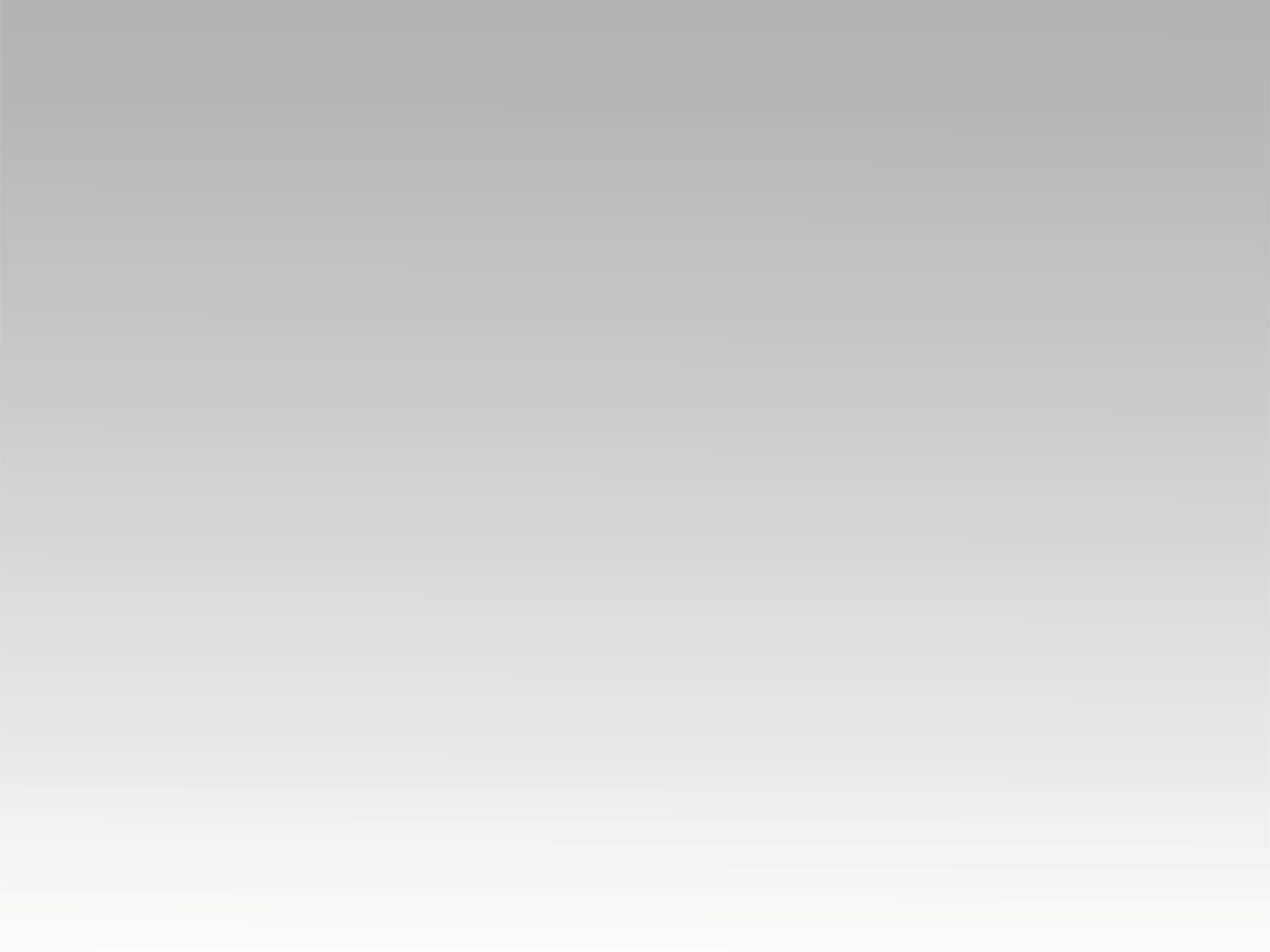 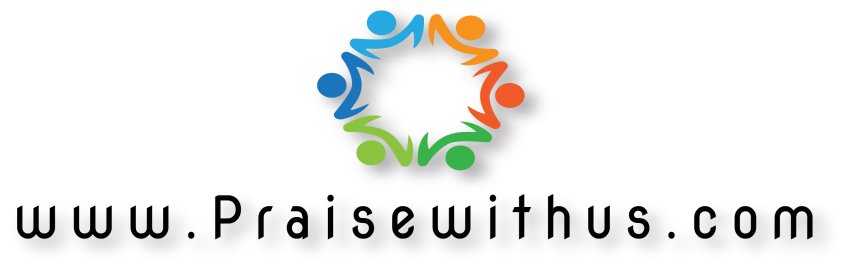